Ознакомление дошкольников 5-6 лет с ЯГОДАМИ (ДИКОРОСАМИ) Ленинградской области.

	Знакомство с 
	 земляникой


Воспитатели:
Филиппова Светлана Викторовна
Полетаева Галина Сергеевна
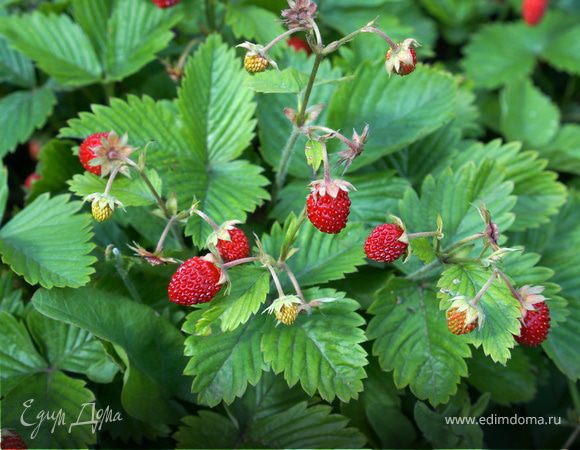 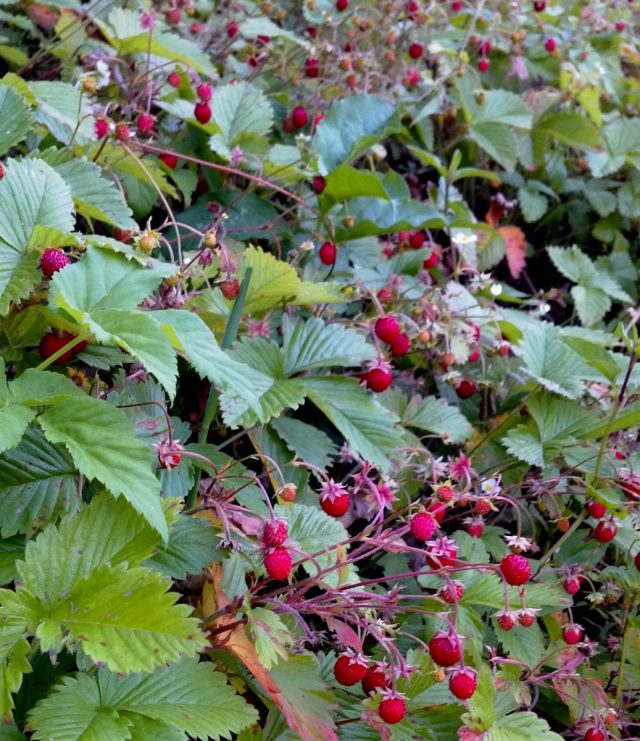 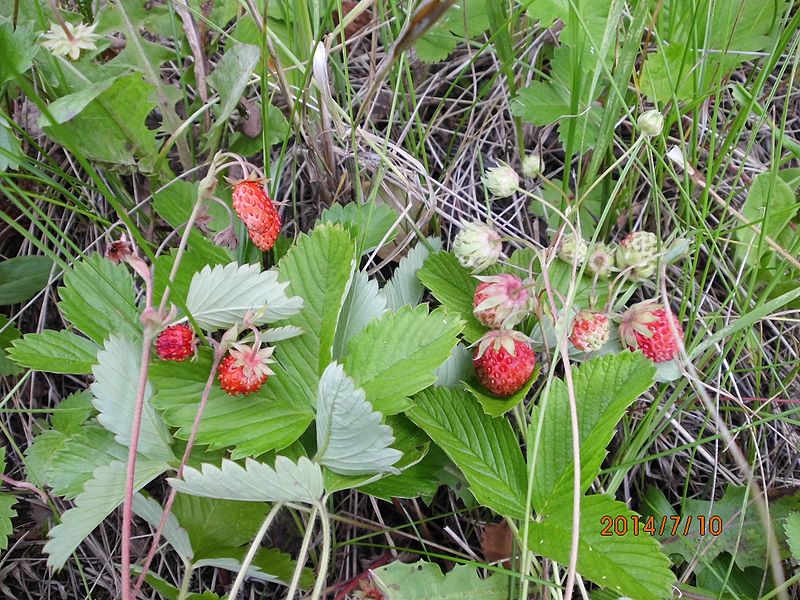 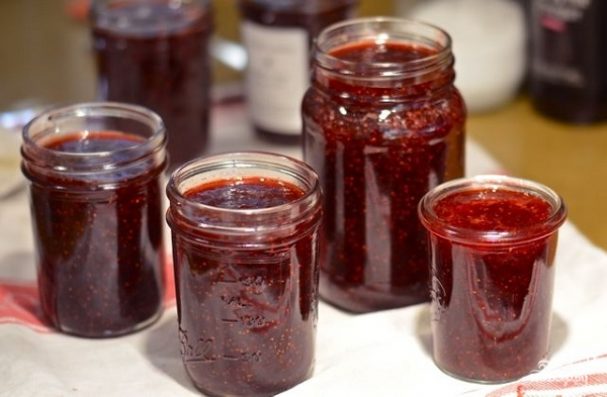 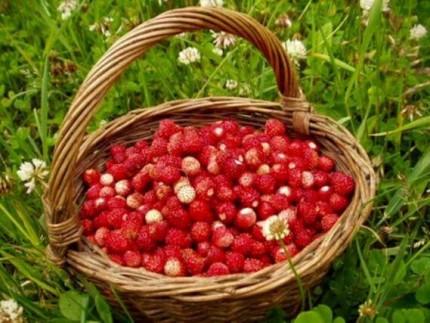 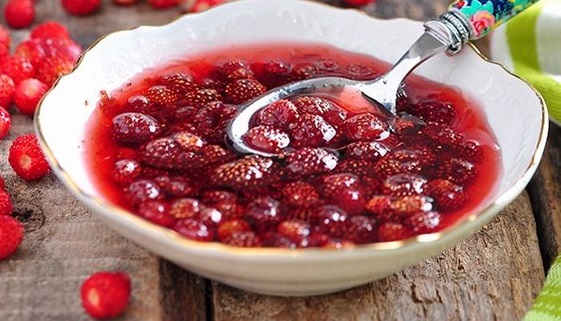 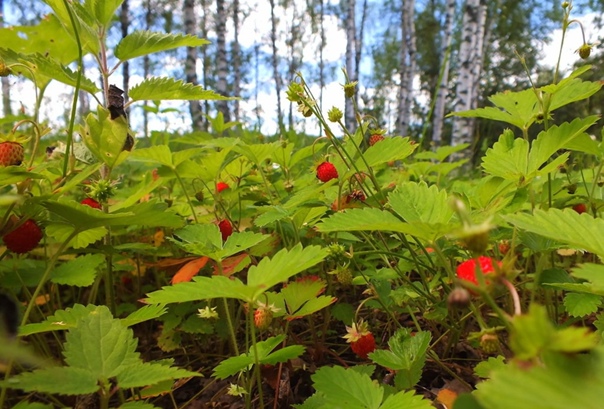 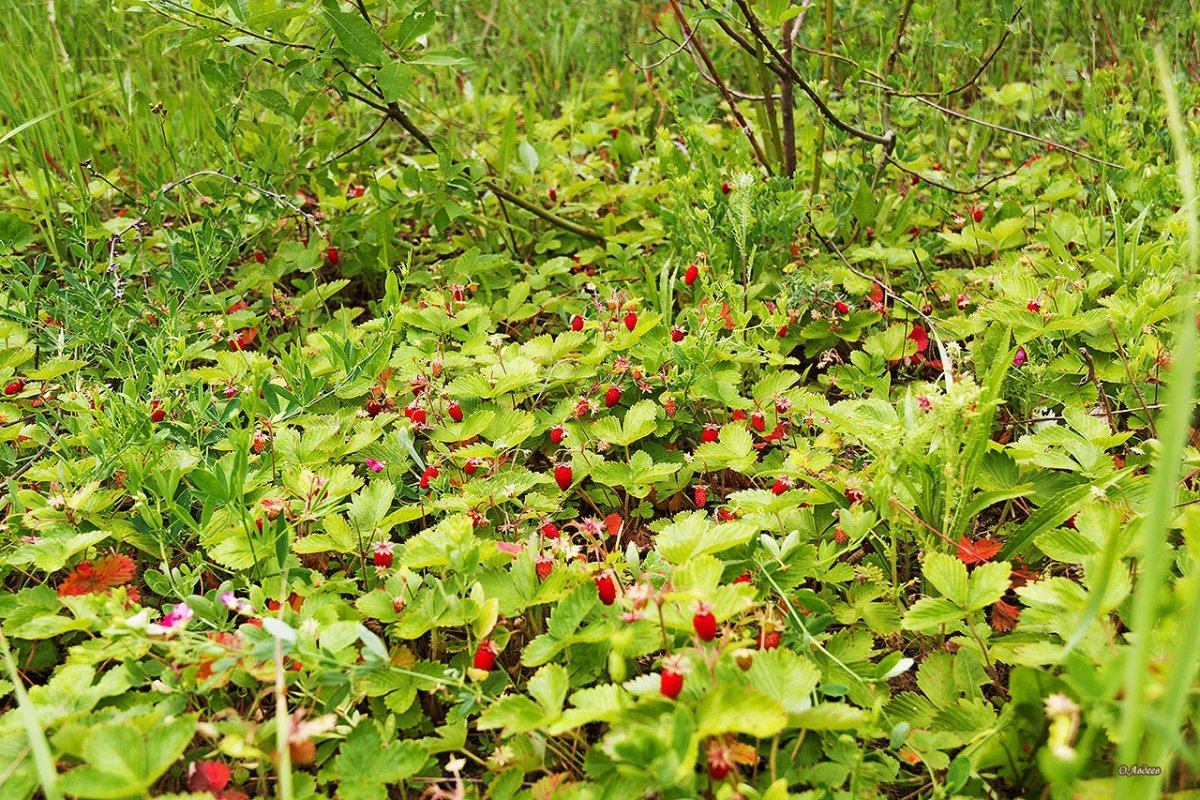 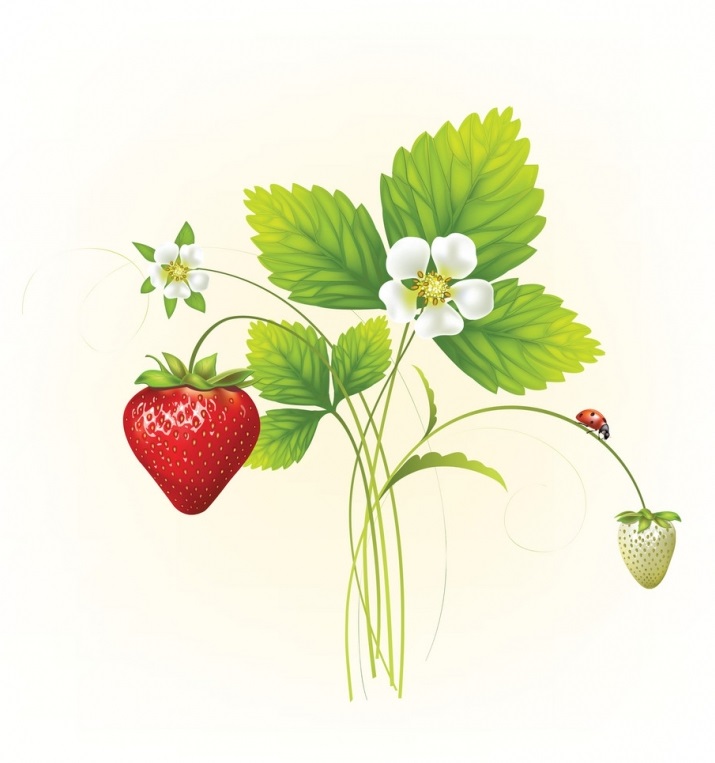 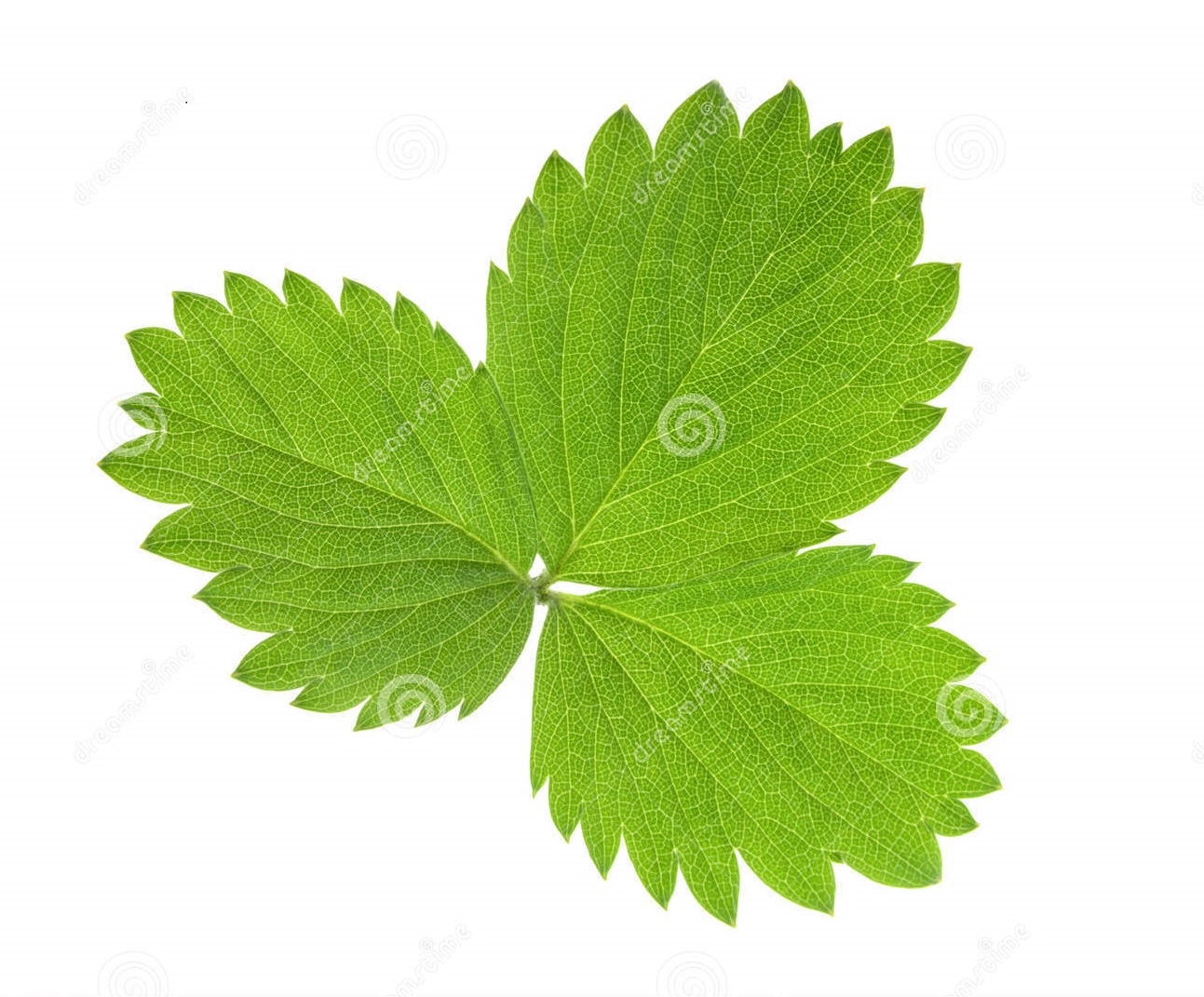 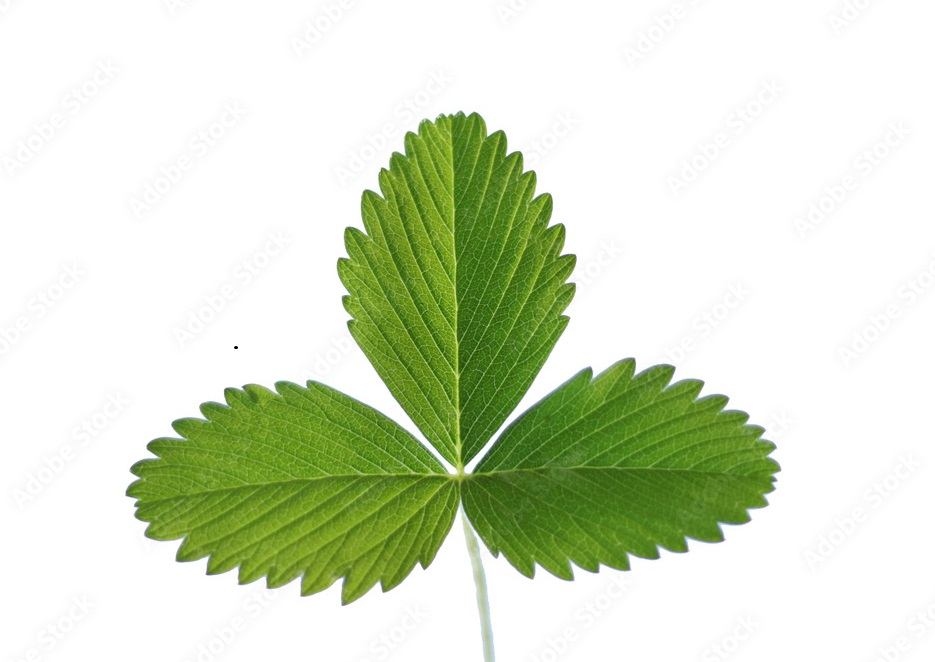 КЛУБНИКА
ЗЕМЛЯНИКА
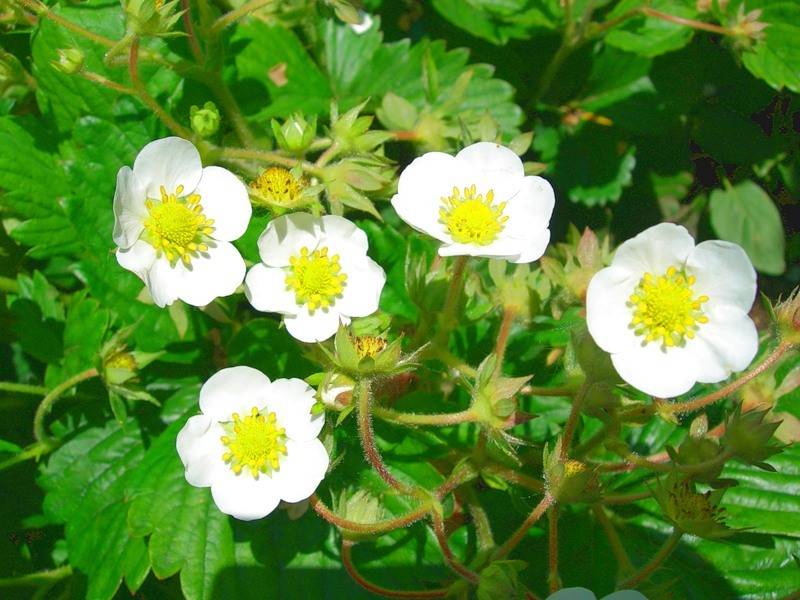 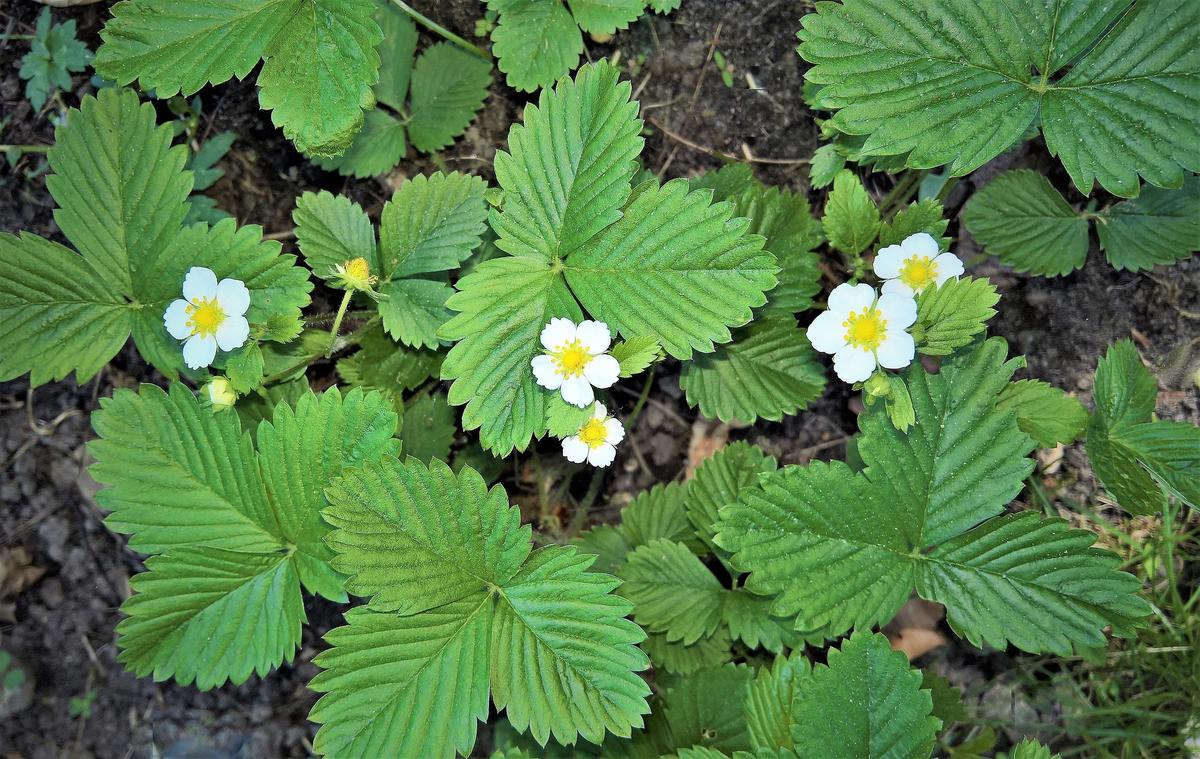 КЛУБНИКА
ЗЕМЛЯНИКА
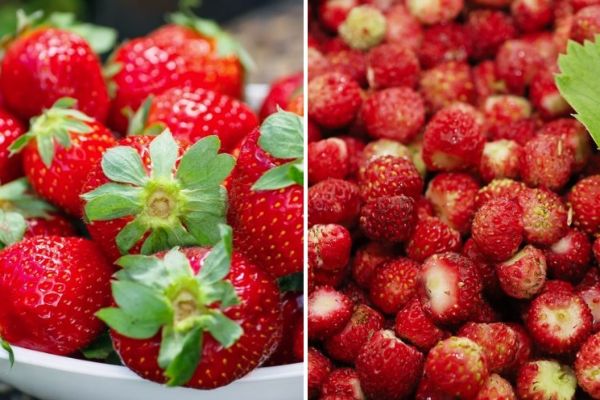 КЛУБНИКА
ЗЕМЛЯНИКА
Аппликация Земляничка пошагово
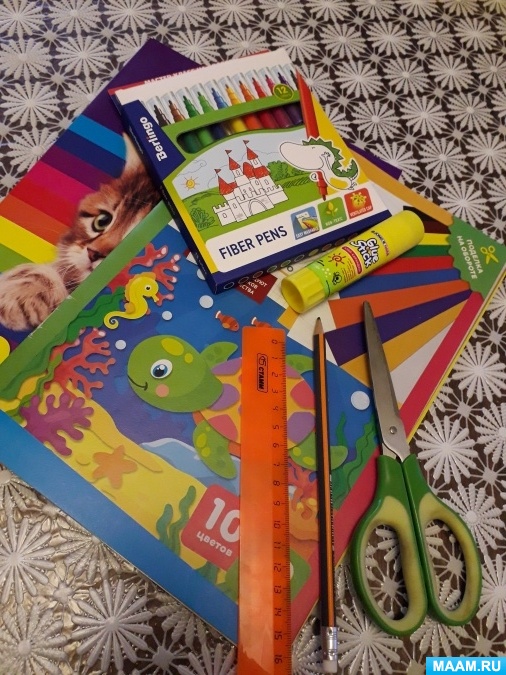 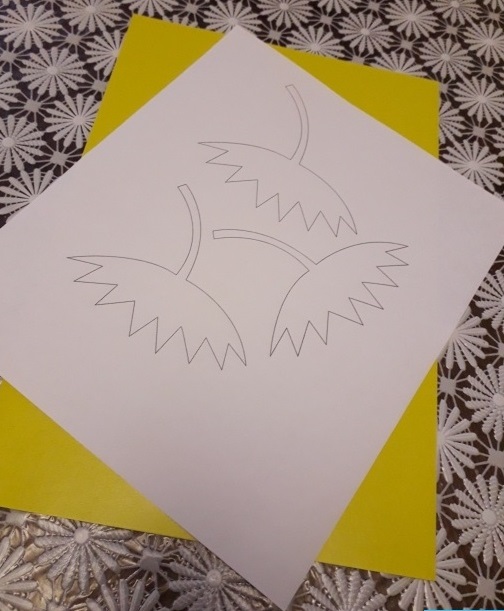 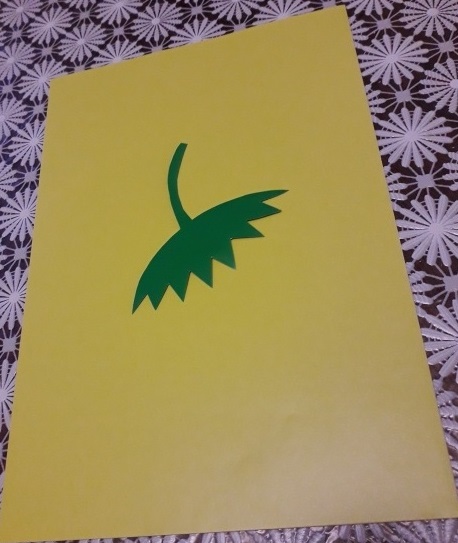 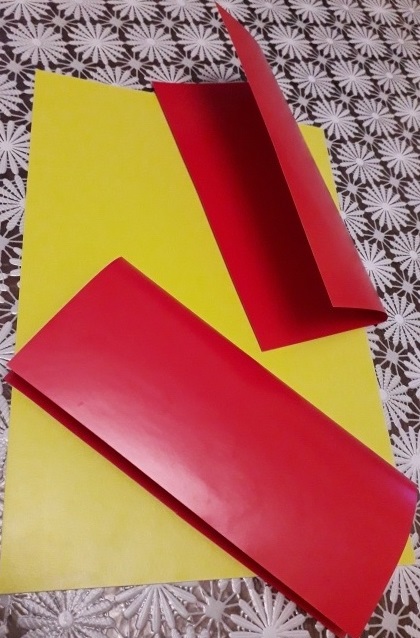 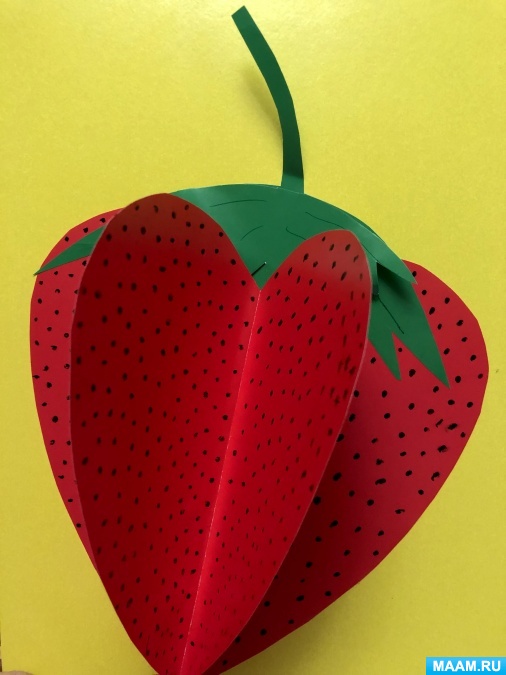 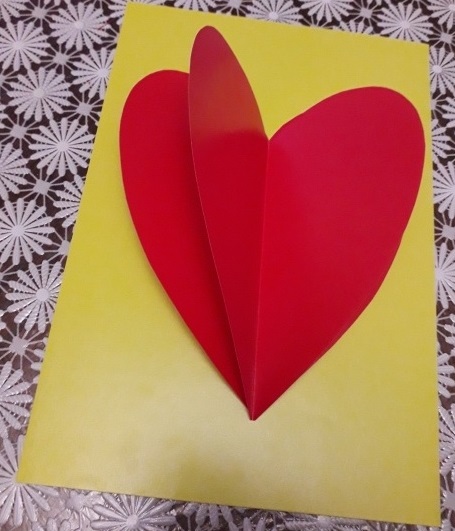 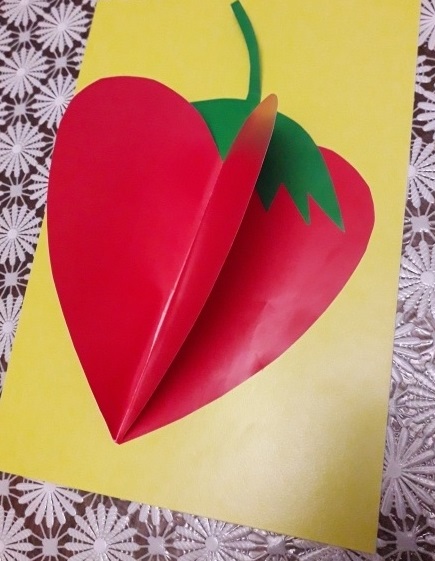 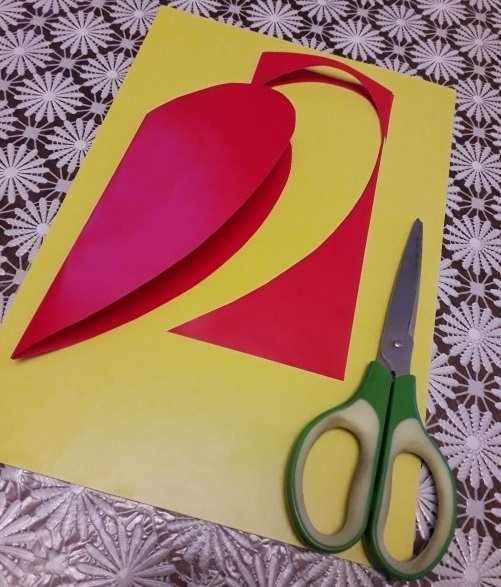 МНЕМОТАБЛИЦА
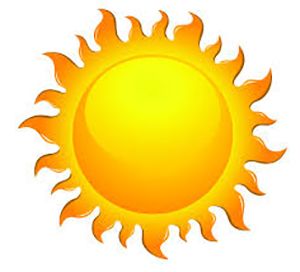 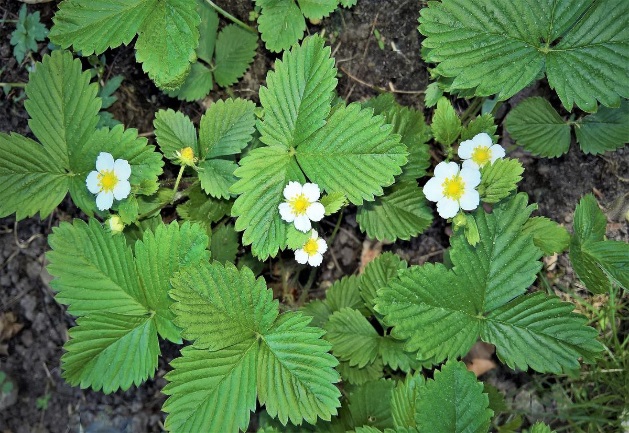 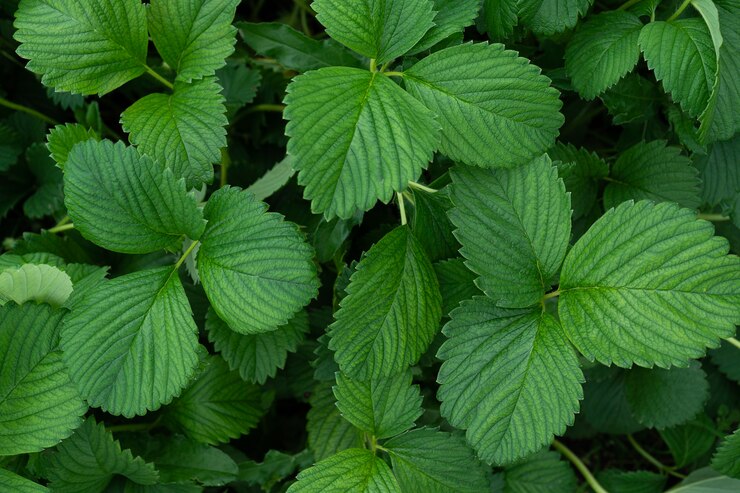 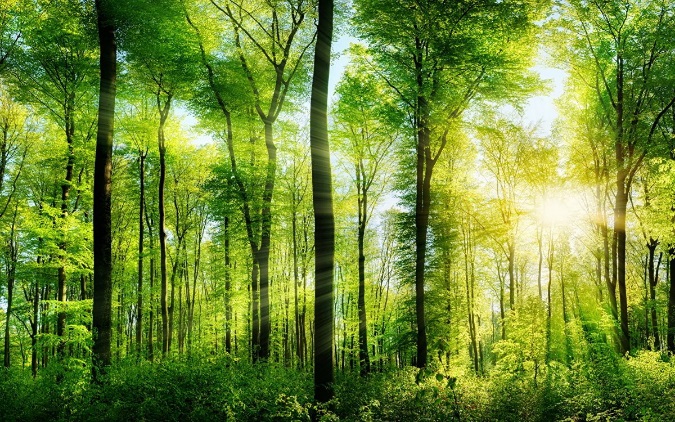 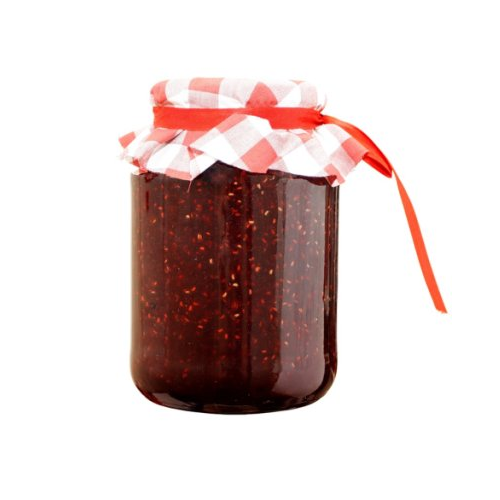 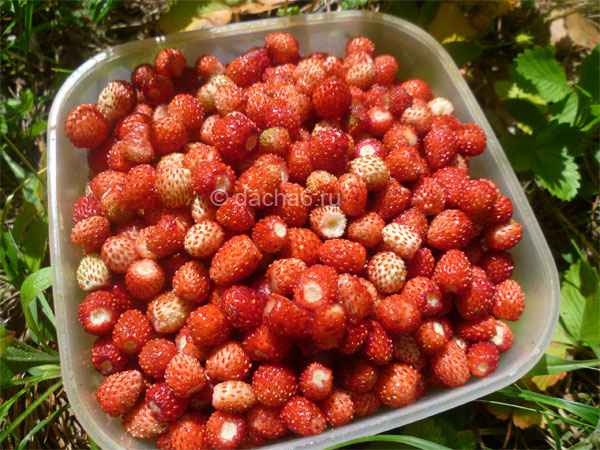 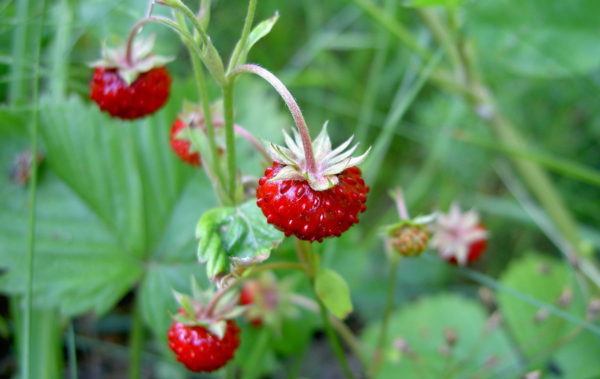 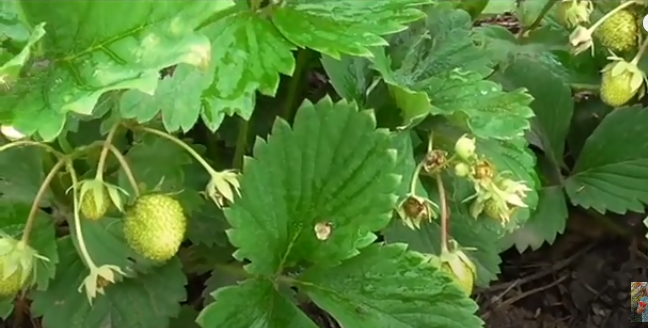 БЕРЕГИТЕ ПРИРОДУ!
ДО НОВЫХ ВСТРЕЧ!
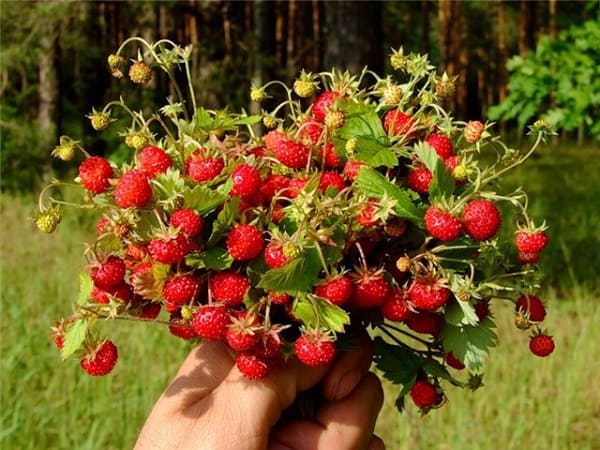